HORIZON EIROPA
Dalībnieku portāls par programmu «Apvārsnis Eiropa»
Portālshttps://ec.europa.eu/info/funding-tenders/opportunities/portal/screen/home
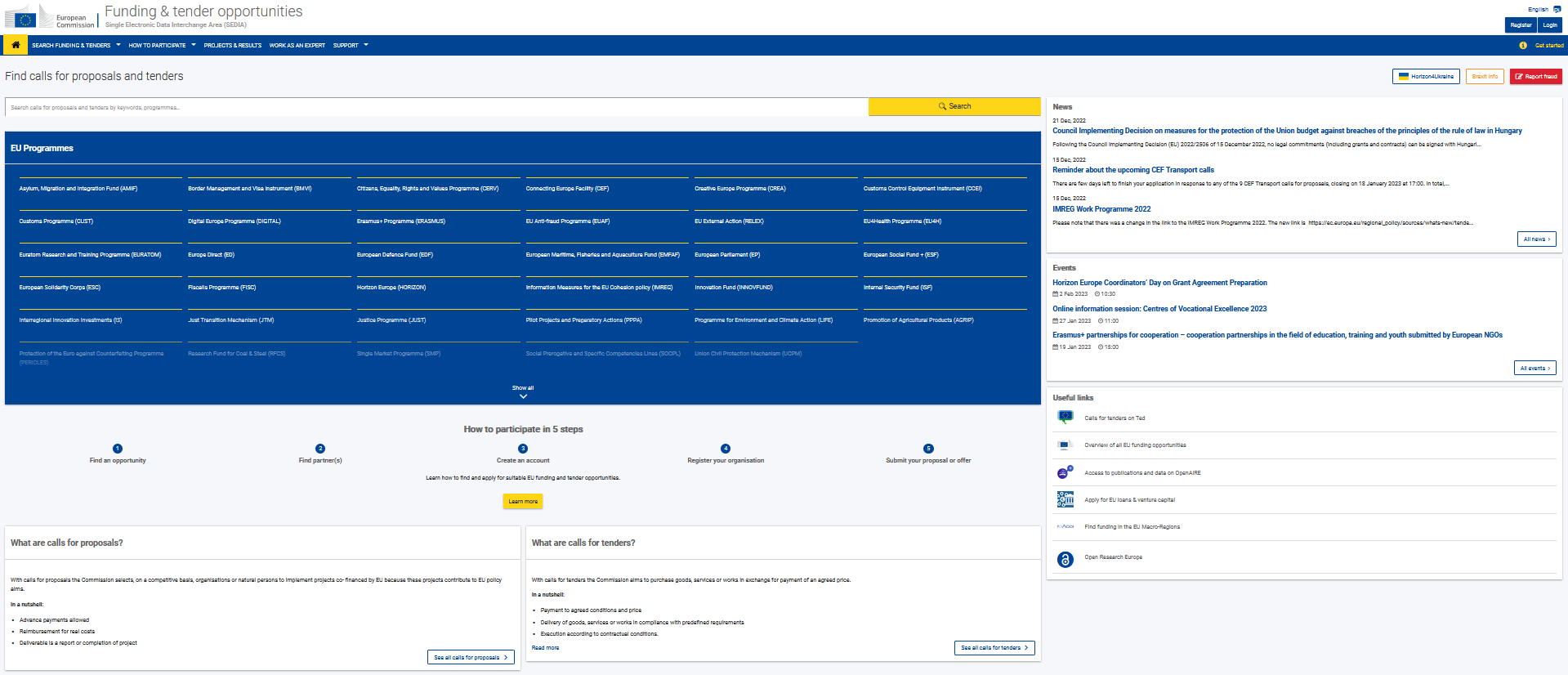 Konkursi? Kad un kur skatīties ?
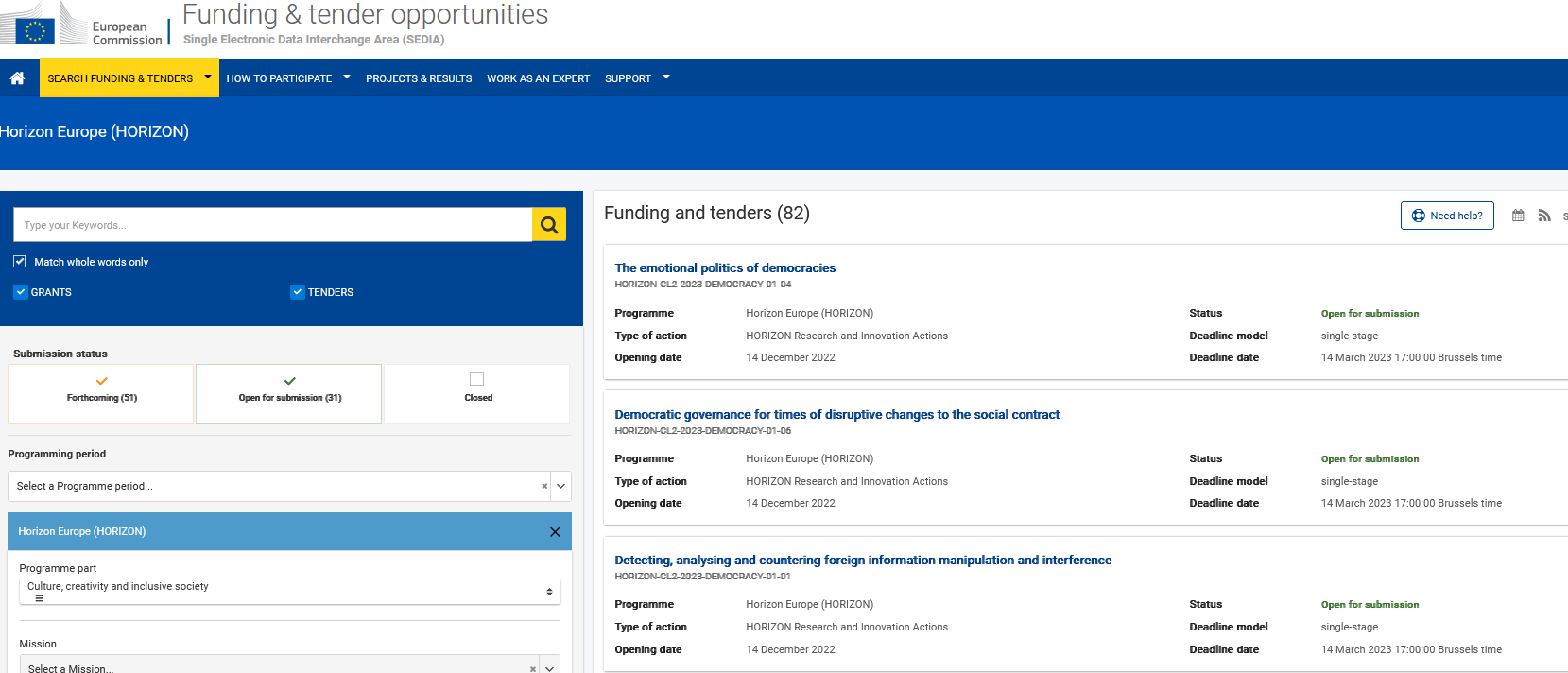 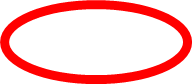 Funding & tender oppotunities
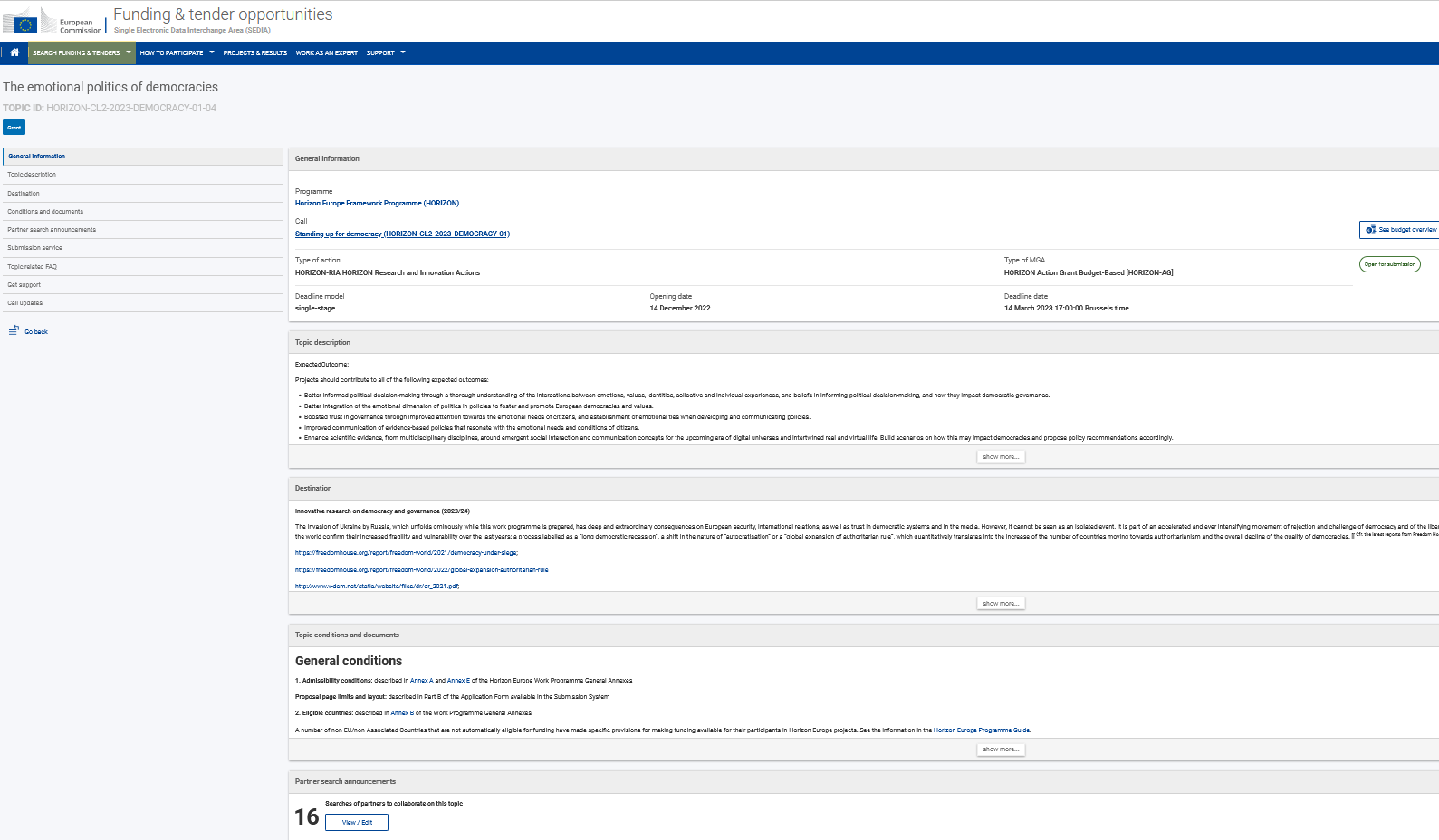 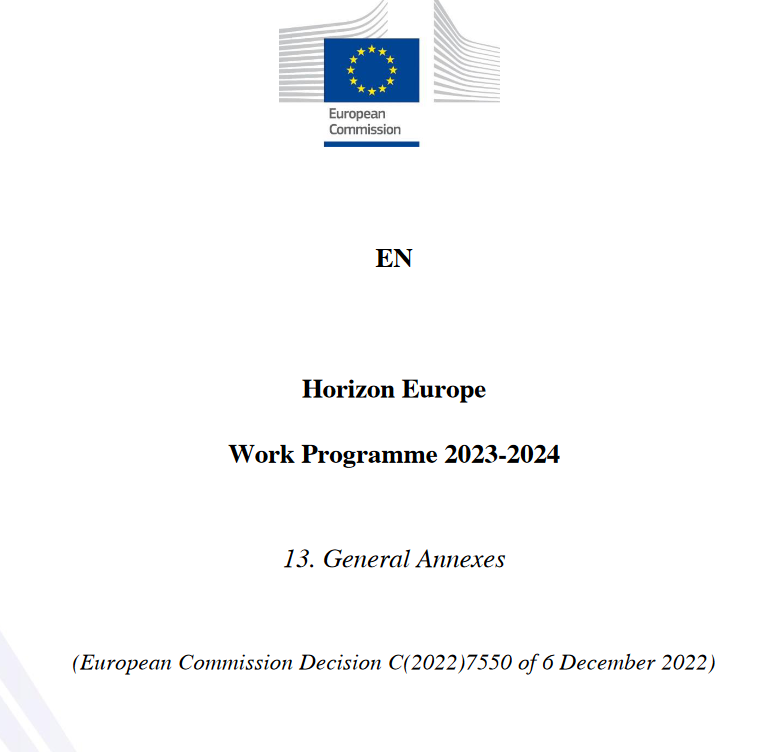 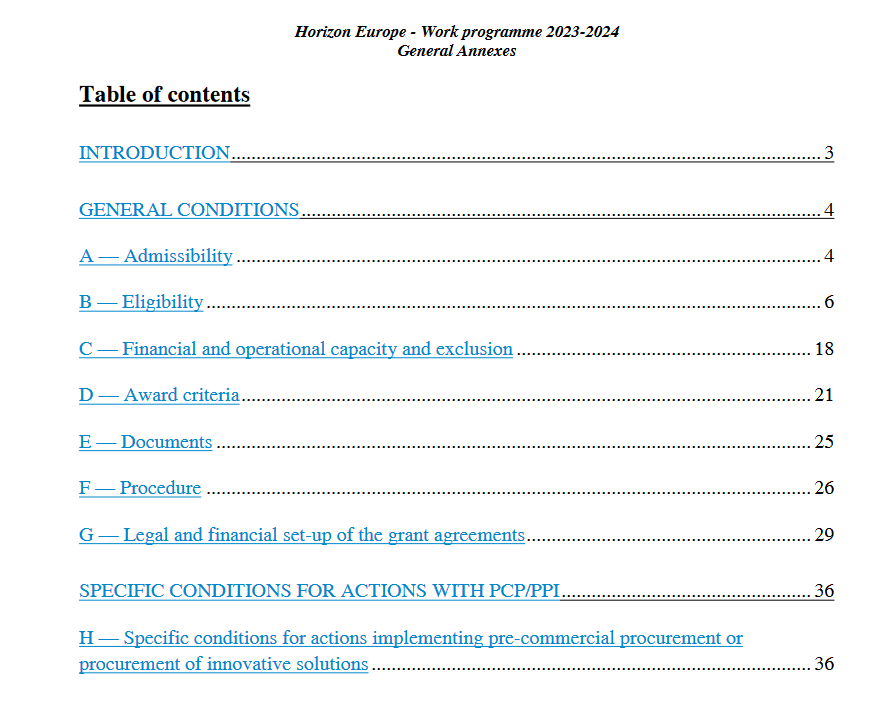 Projektu veidi
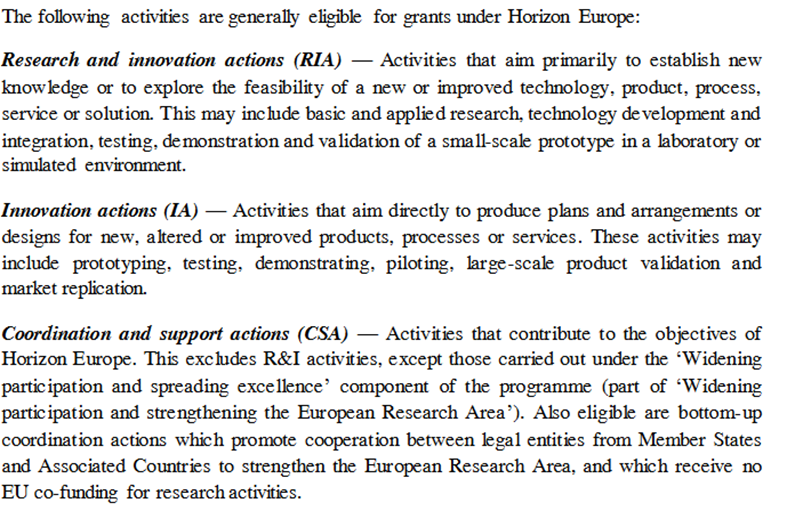 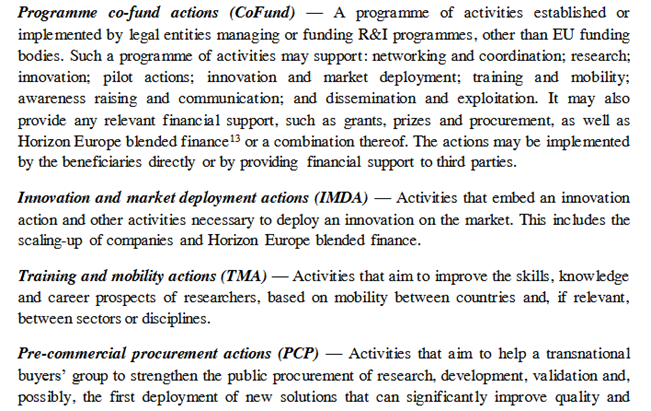 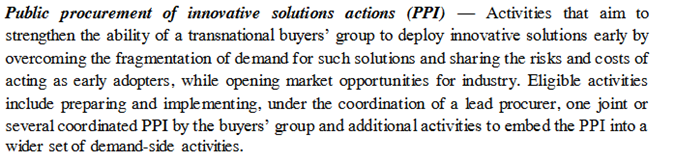 Maksimālā atbalsta intensitāte pa projekta veidiem
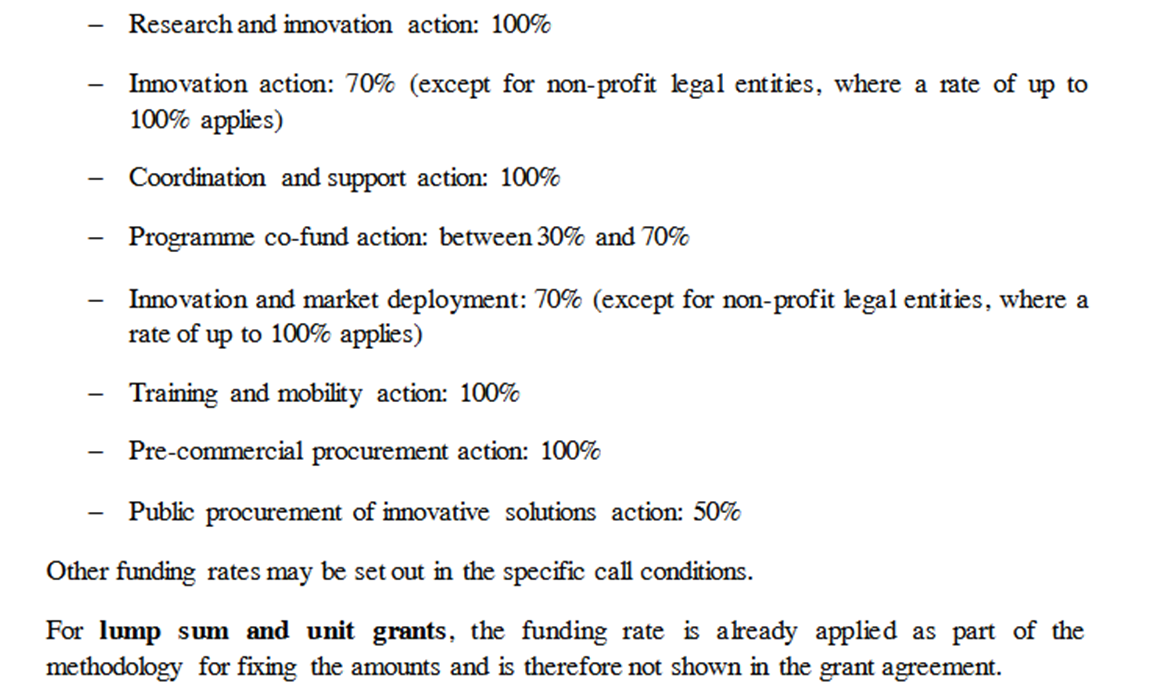 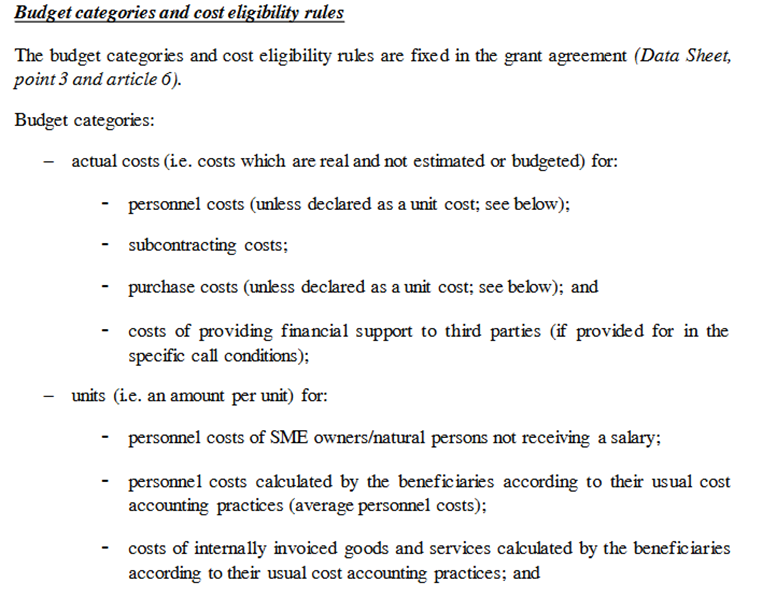 Izmaksu kategorijas
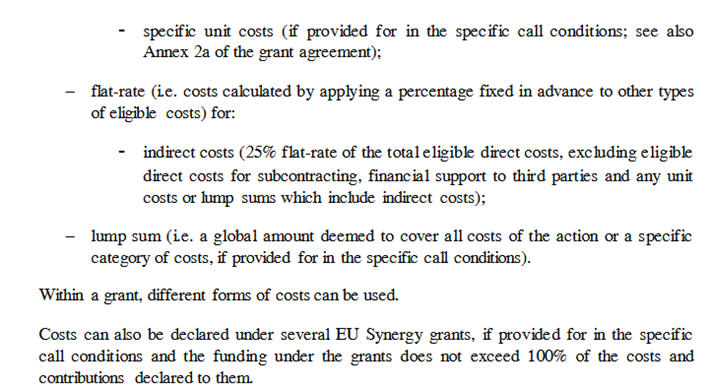 Saistošie Dokumenti par Apvārsnis Eiropa (Horizon Europe)
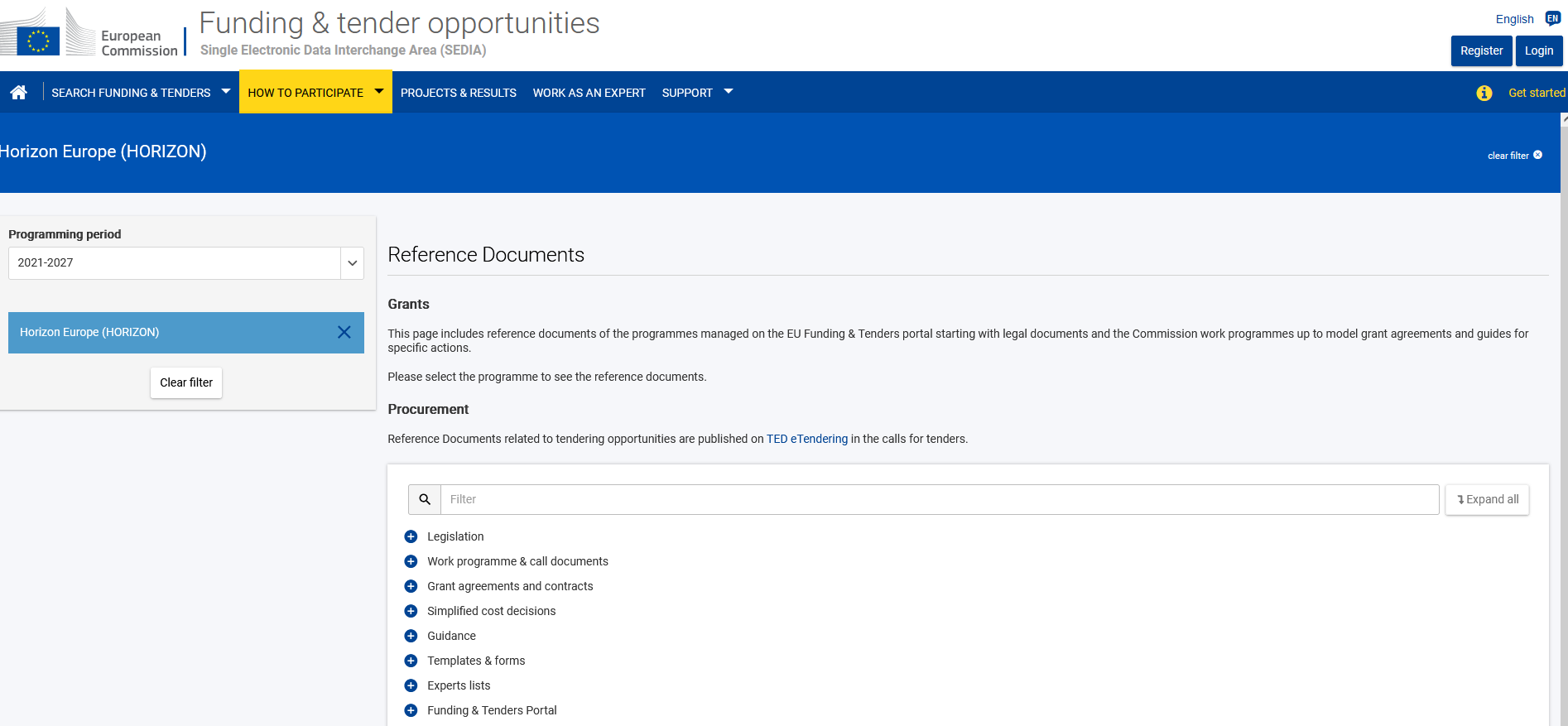 Svarīgi un visa informācija vienkopus
Projekta pieteikuma Budžets
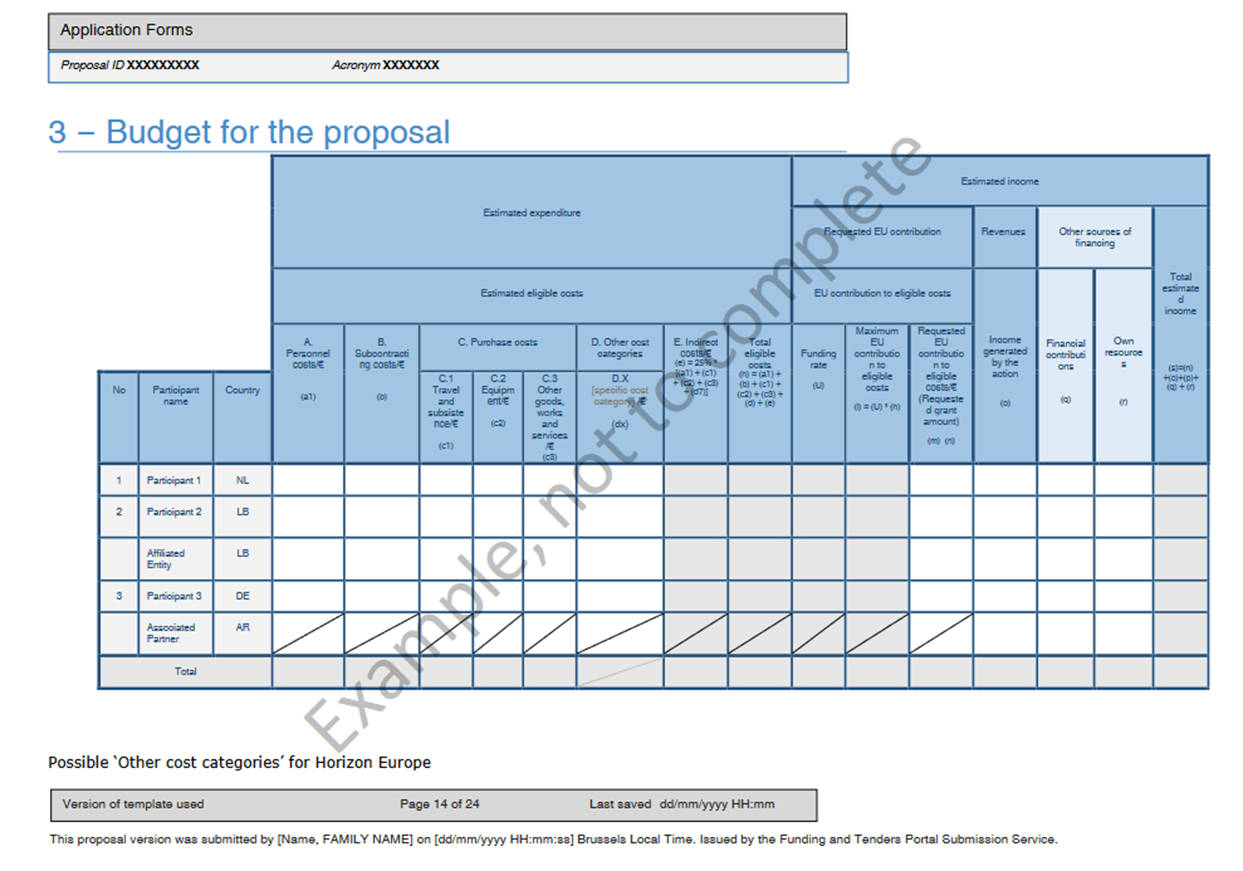 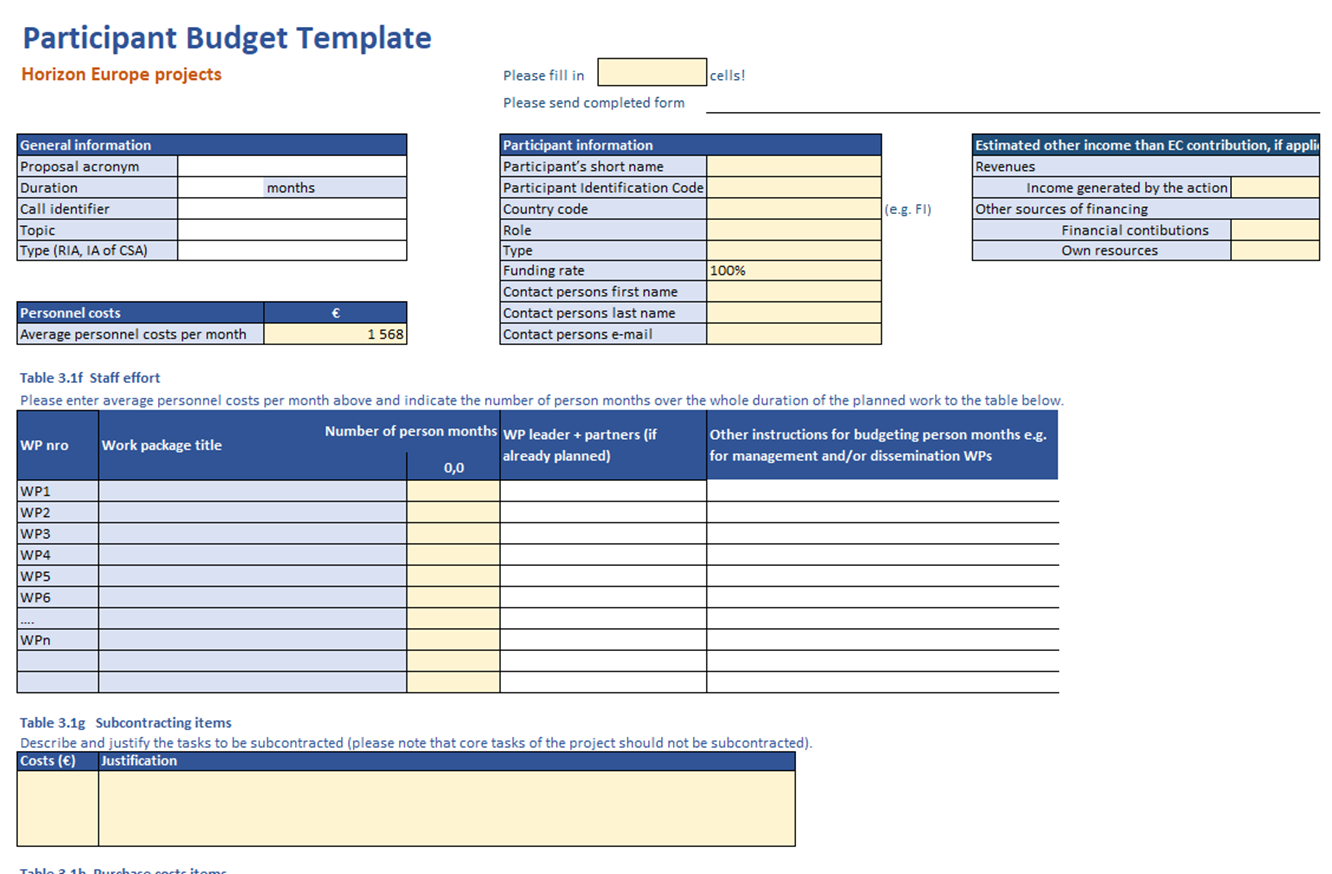 Paraugi….
Kādi ir FP7, H2020 un HE programmu projektu rezultāti, veiksmes stāsti?
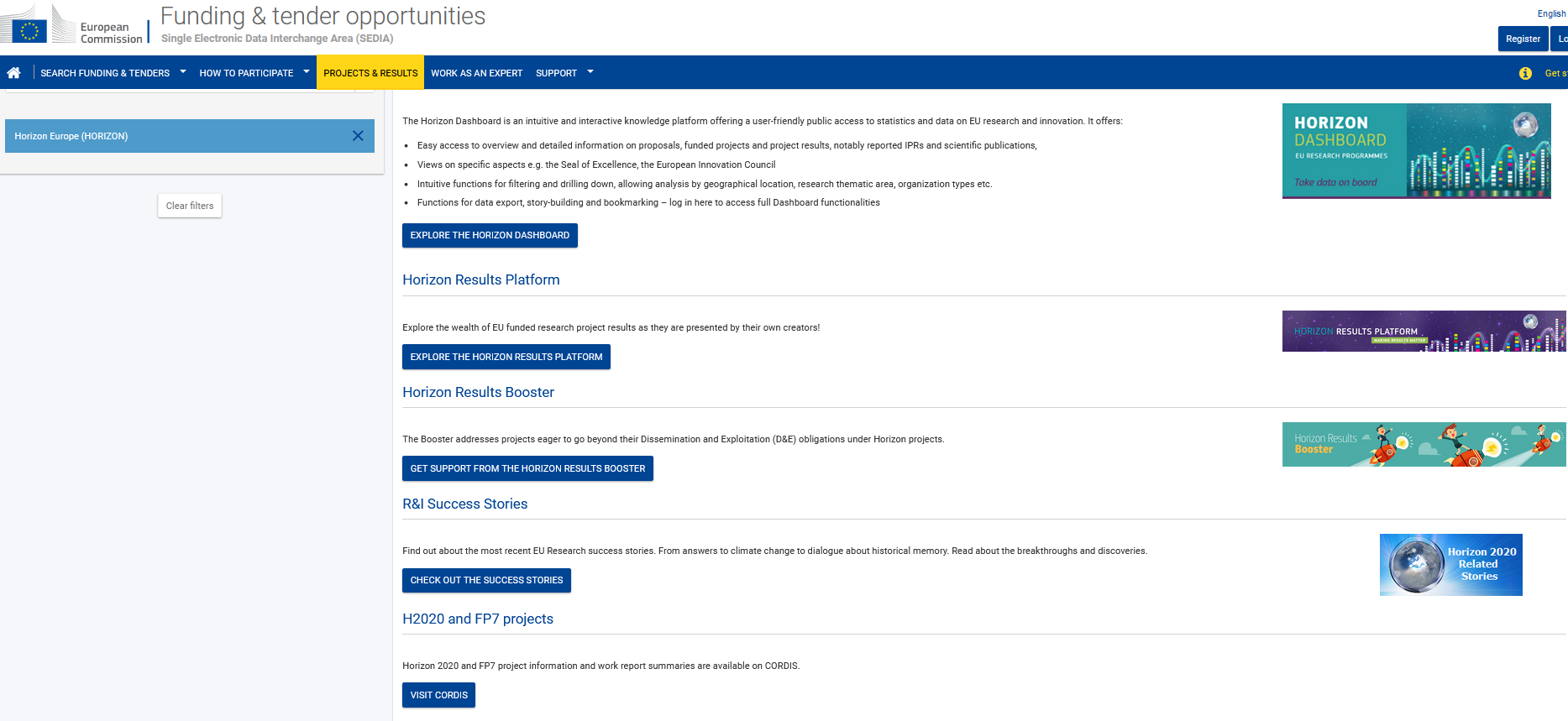 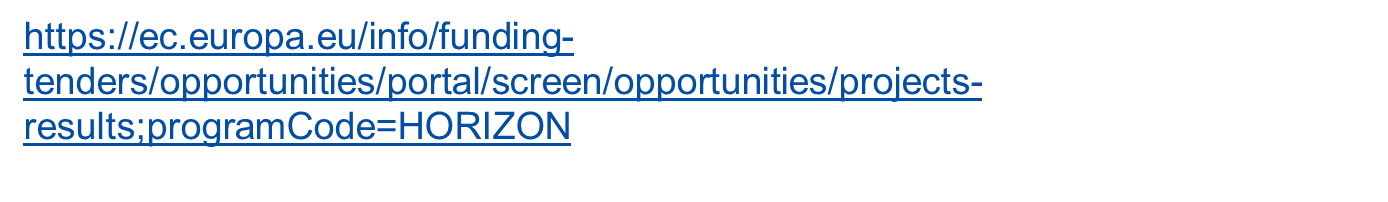 Ar ko sākt- projektu rakstīšanā?
Nelielās komandās vai grupās pārrunājam idejas;

Dalāmies ar informāciju par projektu konkursiem vai iespējām;

Savlaicīgi izpētām dalības nosacījumus un kritērijus programmās un tematikās, sekojam līdz regulārajiem konkursiem (nedaudz atšķirsies nosacījumi, pamat lietas bieži nemainīgas) (HE, FLPP, ERA-NET, COST)
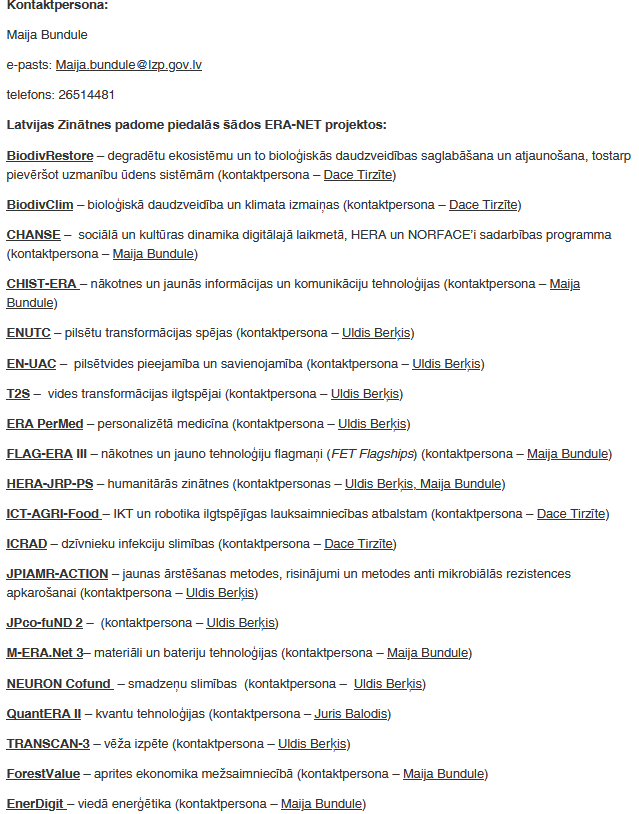 ERA-NET Latvijā https://lzp.gov.lv/starptautiskas-sadarbibas-programmas/era-net-projekti/
MK 259 noteikumi: https://likumi.lv/ta/id/274671-atbalsta-pieskirsanas-kartiba-dalibai-starptautiskas-sadarbibas-programmas-petniecibas-un-tehnologiju-joma
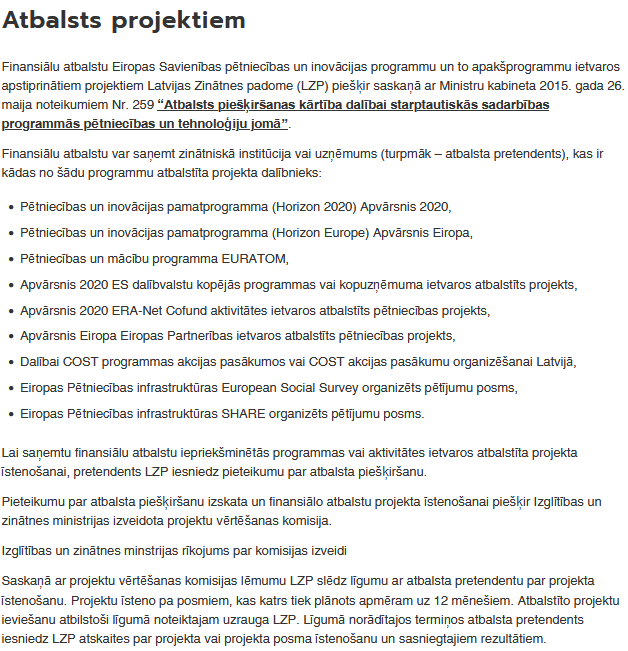 Eiropas partnerības, kurās ir Latvijas dalībahttps://lzp.gov.lv/starptautiskas-sadarbibas-programmas/eiropas-partneribas/
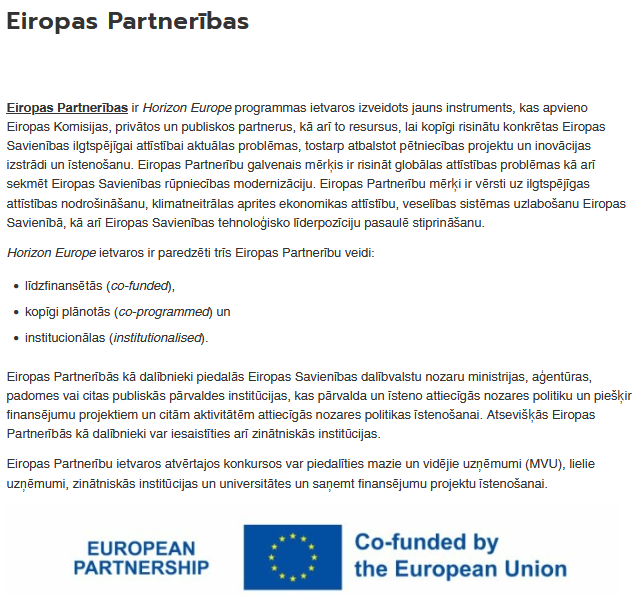 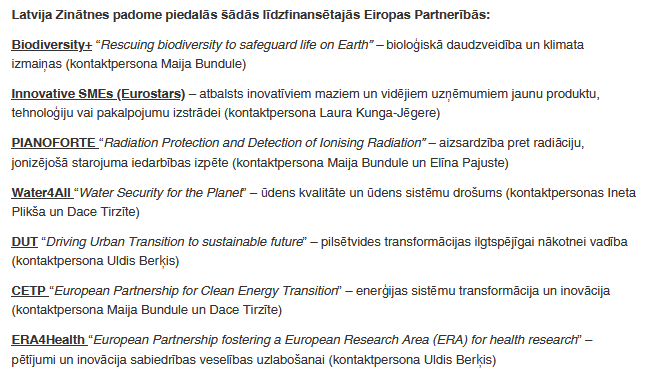 COSThttps://lzp.gov.lv/starptautiskas-sadarbibas-programmas/cost/#toggle-id-3
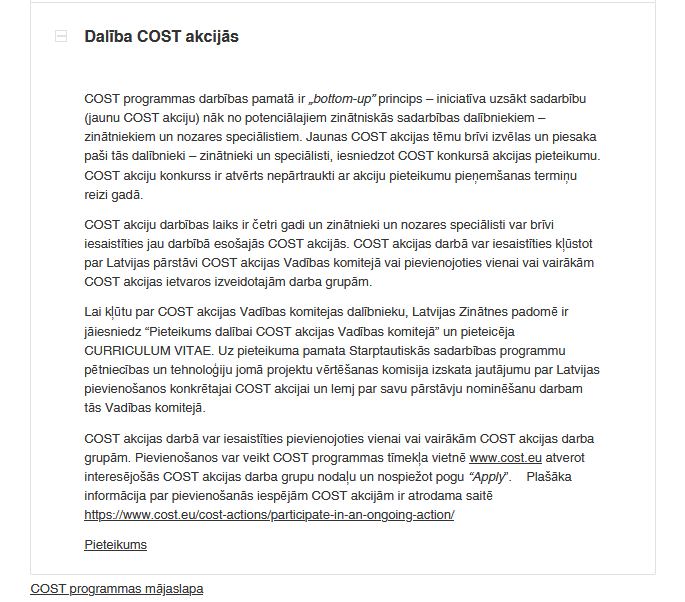 Turpinām…..
Izvērtējam ar ko kopā startēt, vai kāds jāuzrunā  kā organizācija – vai kā fiziska persona cilvēks-speciālists? Ja kā  organizācija – būs projektā partneris – un jādalās ar darbiem, atbildību un budžetu- RTU, LU, vai  cita organizācija ( FLPP tad tikai Zinātniskā institūcija, ja citas programmas projekts vairāk jādomā sadarbība no vienas valsts partnerības ar dažāda veida organizācijām – Augstskola, Zinātniskais institūts, Industrija, MVU, biedrība, asociācija utt.Ja kā cilvēks – speciālists- jāzin, kā varēs pieņemt darbā savā organizācijā un kādā statusā- viespētnieks, inženieris, eksperts , laborants vai cits amats atbilstoši organizācijas lietotajām amatu saimēm un darba uzdevumiem projektā
Darbs Komandā un tas ir spēks
Vienmēr meklējam savai idejai  kompetentus- zinošus partnerus (atbilstoši konkursa nosacījumiem), un sadalām plānoto darbu un aktivitātes («Dzirdīgs ausis un atbalsta plecu») Tad arī rezultāts neizpaliks 
IEGŪT neatņemamu PIEREDZI- 
KĻŪSTI PAR EKSPERTU
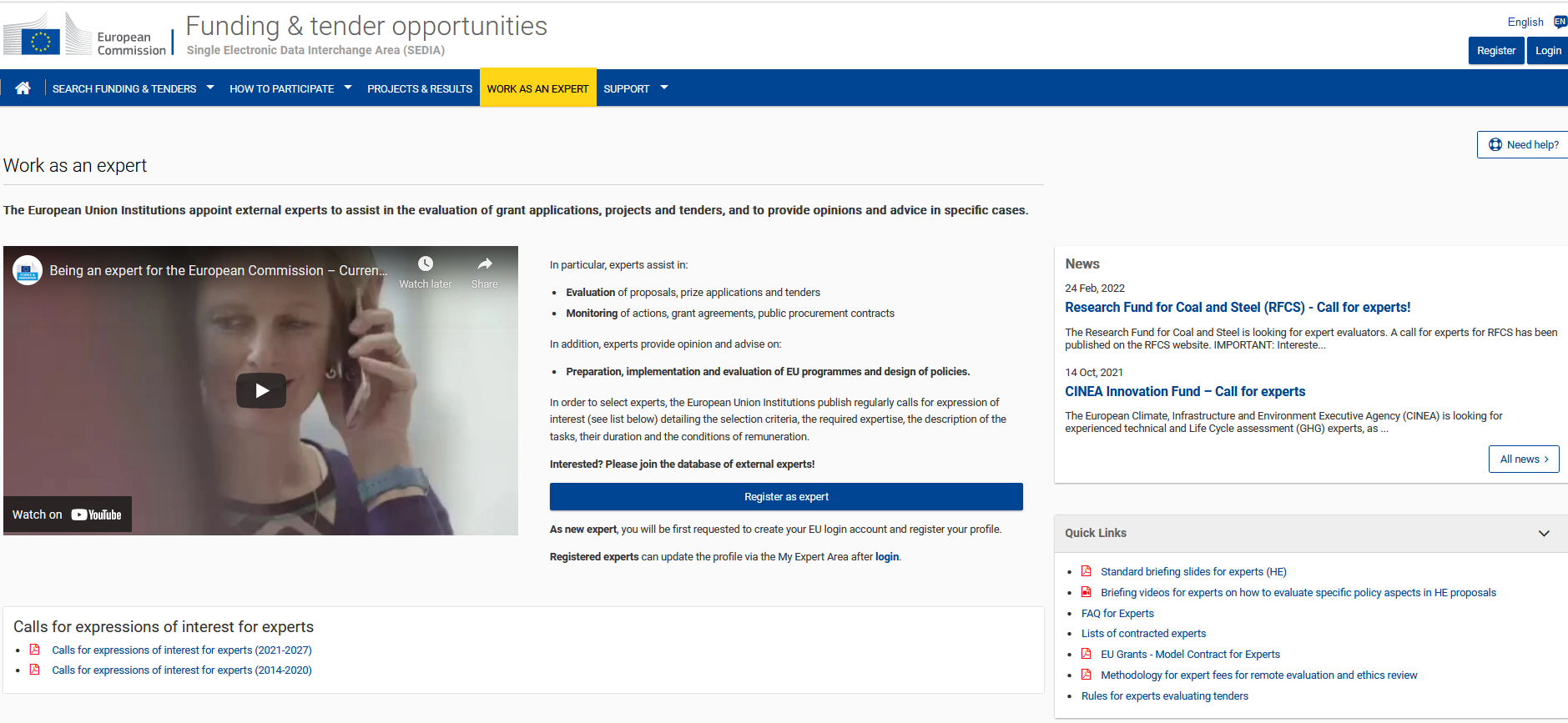 https://ec.europa.eu/info/funding-tenders/opportunities/portal/screen/work-as-an-expert
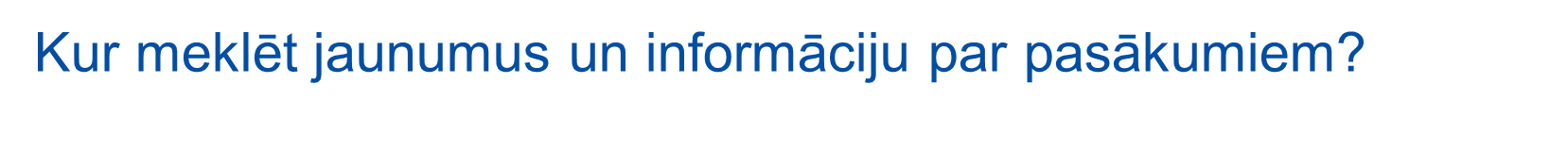 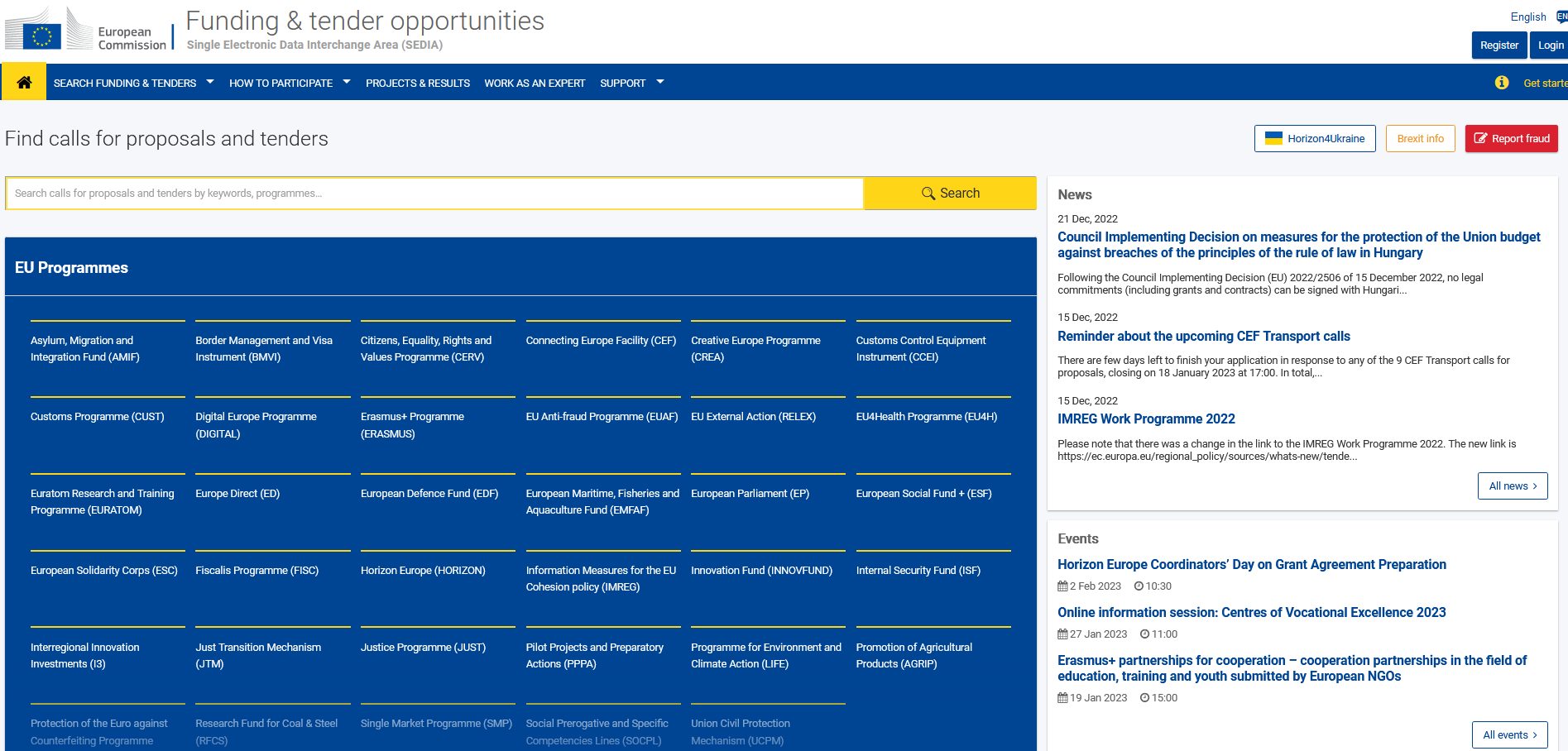 Notikušie pasākumi EK organizētie
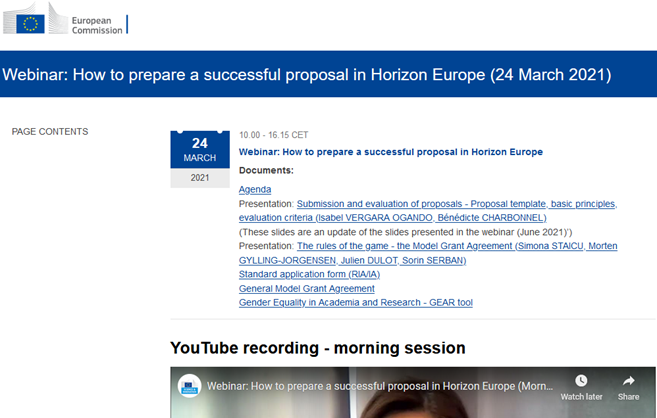 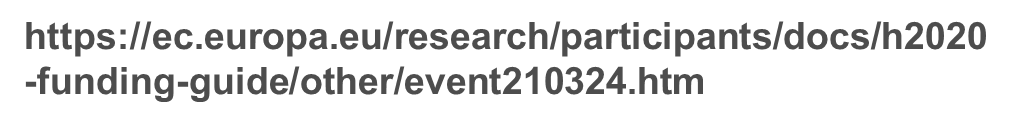 Kur meklēt jaunumus un informāciju par pasākumiem?
https://lzp.gov.lv/jaunumi/
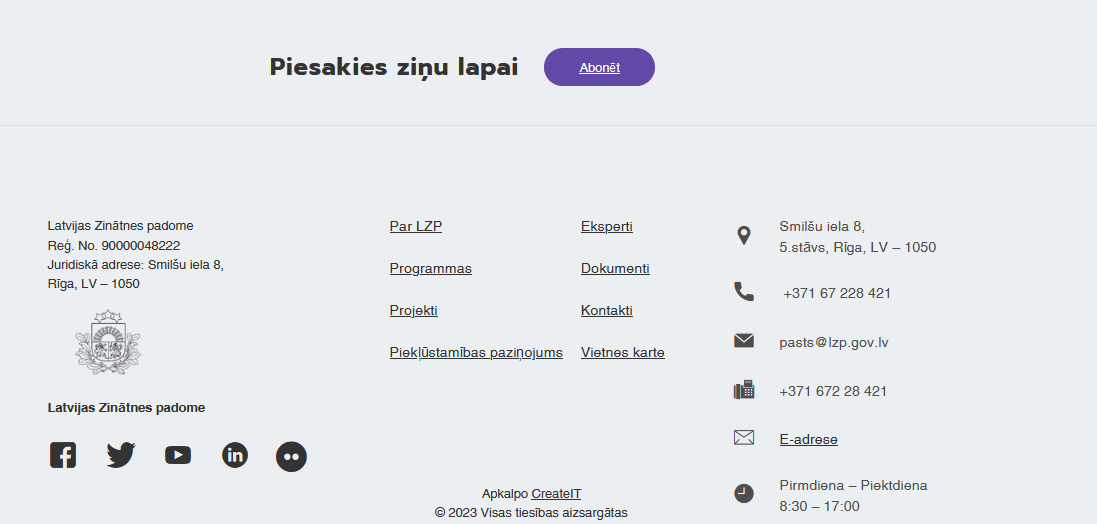 Liels paldies par veltīto uzmanību un veiksmi projektu pieteikumu gatavošanā !
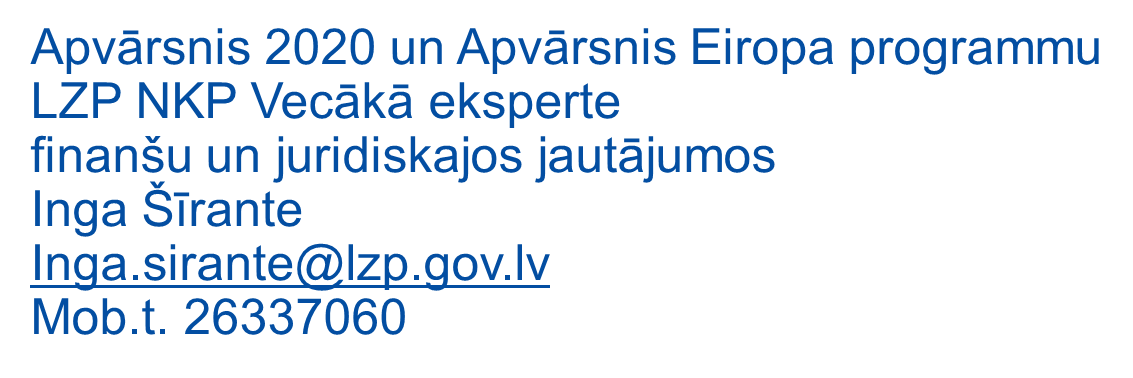 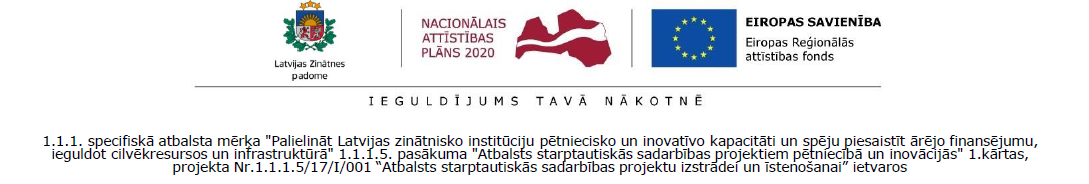